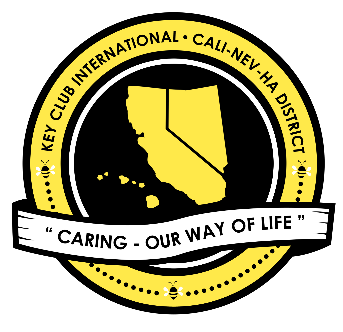 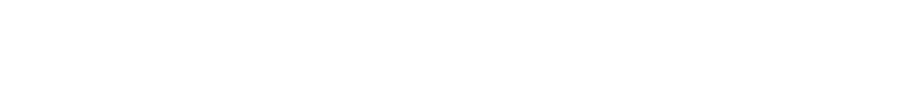 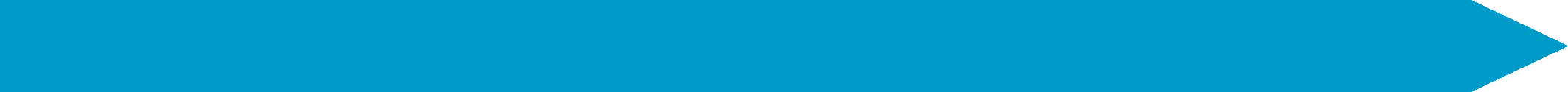 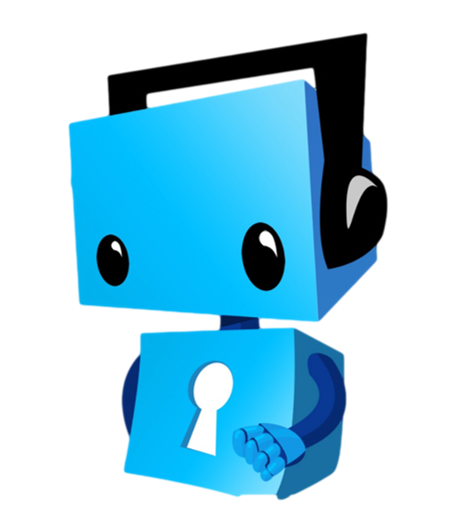 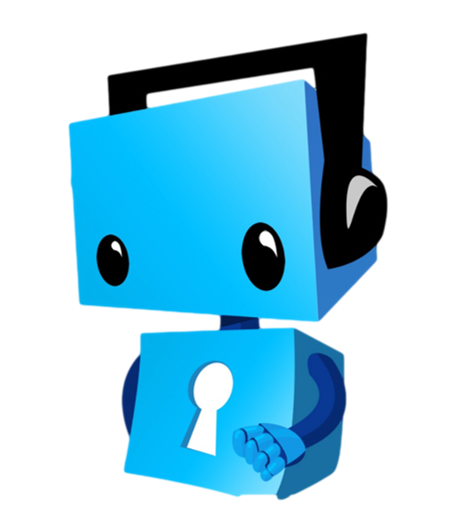 YCHS Key Club Meeting
November 28th, 2017
Division 14 Blue Robots
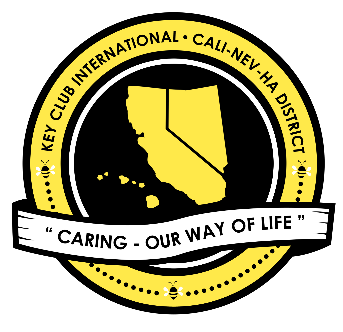 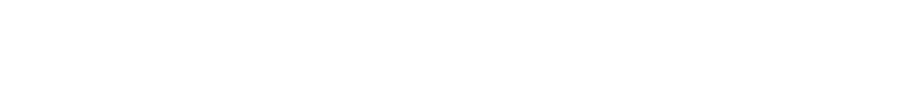 Pledges
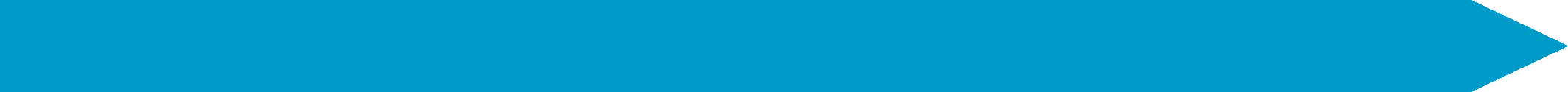 KEY CLUB PLEDGE
I pledge on my honor to uphold the objects of Key Club International; 
To build my home school and community;
To serve my nation and god;
And to combat all forces which tend to undermine these institutions
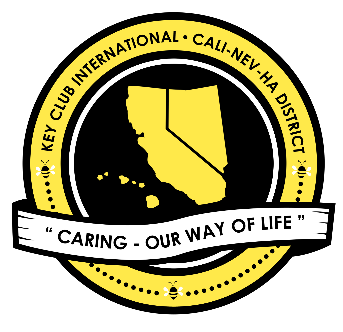 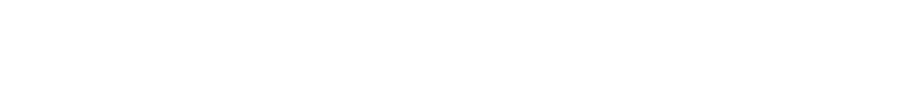 Recap Events
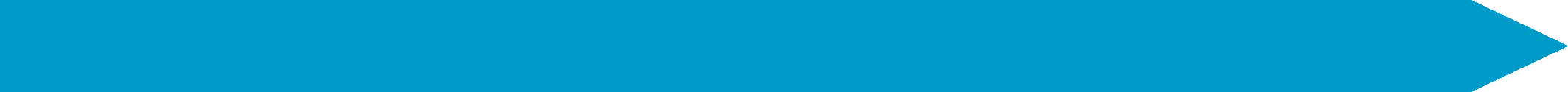 UNICEF Box Counting So Far
Thank You Notes to Teachers
Food Fair
CNH Division 14 Blue Robots
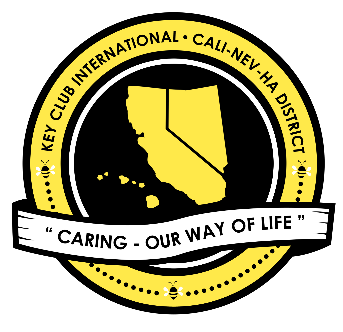 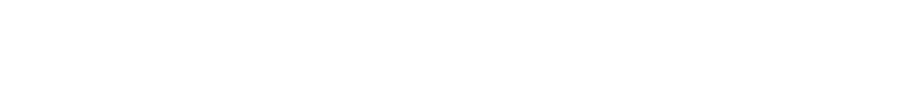 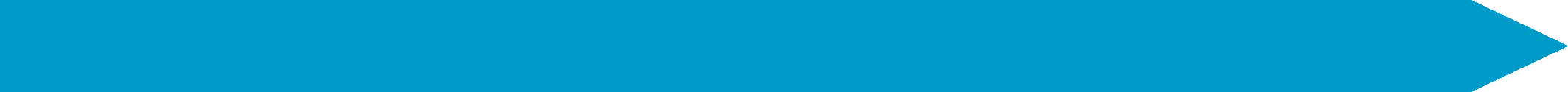 SAVE THE DATES! Major Events!

NEXT EVENT: Candidate Training Conference (CTC) – December 9th
District Officer Candidate Training Conference (DOCTC) – December 10th
Conclave - January
District Convention (DCON) – April 13-15 in Reno, NV
CNH Division 14 Blue Robots
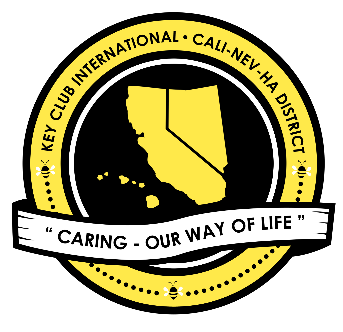 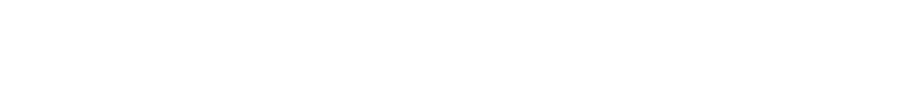 Upcoming Events
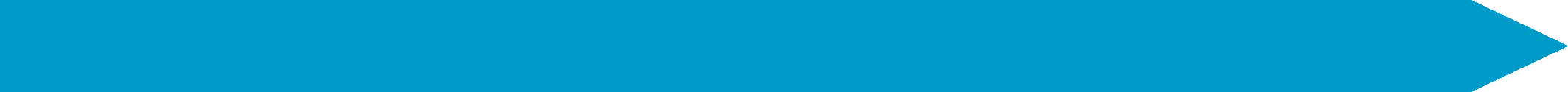 Candidate Training Conference 2017
Location: Kiwanis Family House (2875 50th St, Sacramento, CA 95817)
Date and Time: December 9th, 2017 from 9AM-4PM
Registration: $5 which includes 1/2 sandwich, snacks, drink
***There are TWO forms you need to fill out to register!!!
Attire: Business Casual Attire for attendees
CNH Division 14 Blue Robots
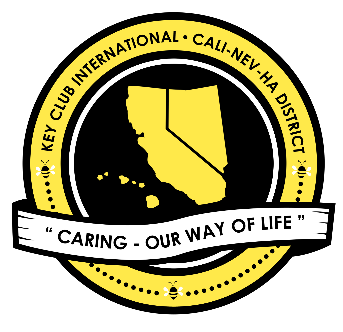 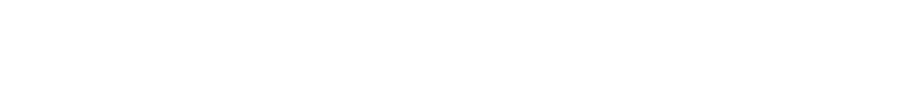 Upcoming Events
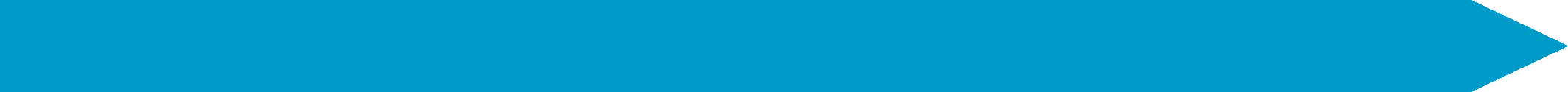 Riverbend School Tutoring
Mondays – Thursdays
3:30-4:45
Please check in Juan Juarez
Need more volunteers Mondays, Tuesdays, Thursdays
CNH Division 14 Blue Robots
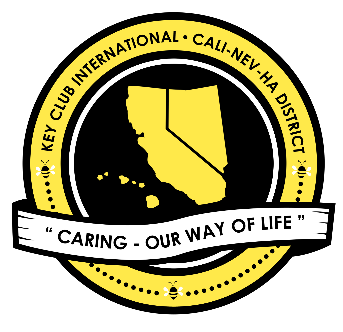 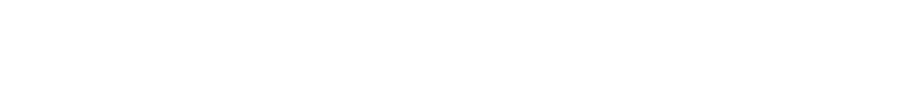 Upcoming Events
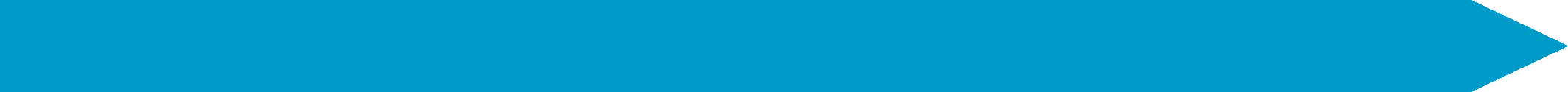 Playzeum
Sign up to volunteer @ yubasutterplay.org
Please check in with Staci Howell
Located @ 1980 S Walton Ave, Yuba City, CA, 95591
CNH Division 14 Blue Robots
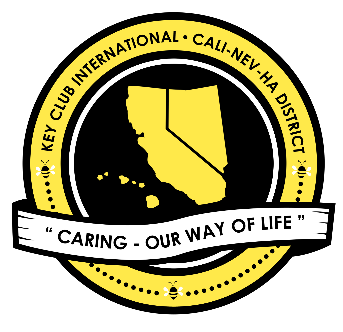 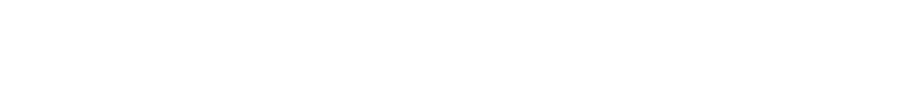 Upcoming Events
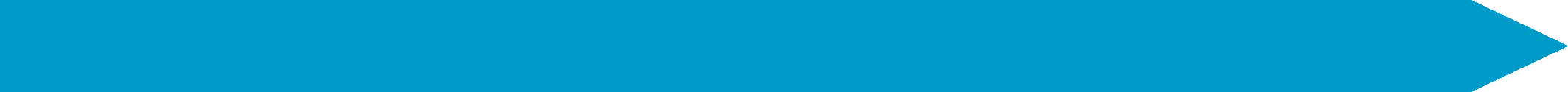 UNICEF Day 3
Afterschool @ 3:30 PM
In Mr. Moore’s 
Classroom (Rm. 403)
CNH Division 14 Blue Robots
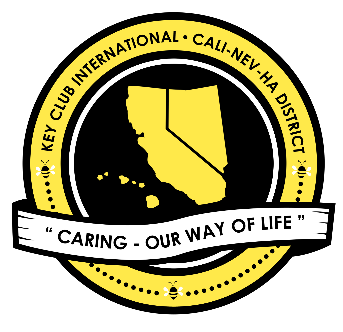 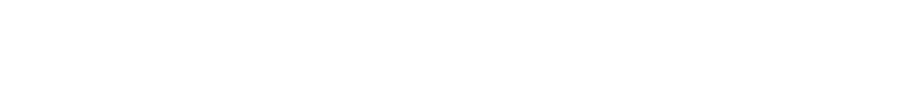 Upcoming Events
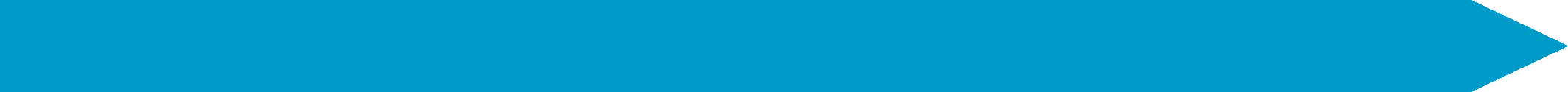 Mel Good Tournament
2 days FREE admission (the day you volunteer plus 1 more day)
FREE food while you are working in the hospitality room
CNH Division 14 Blue Robots
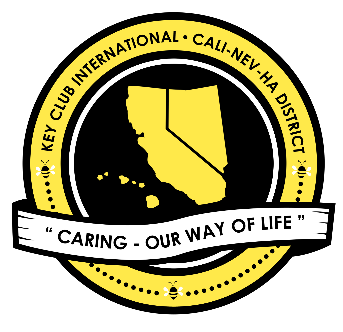 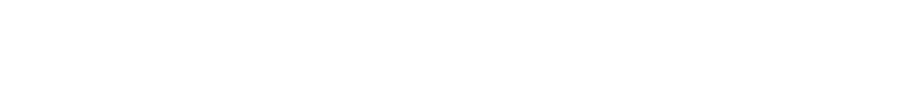 Upcoming Events
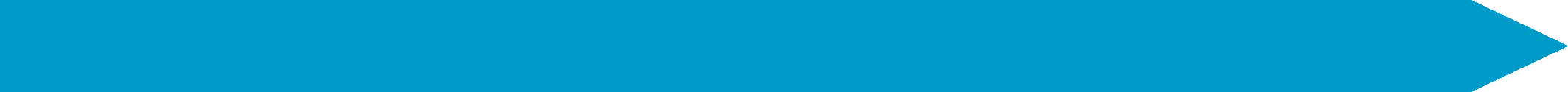 Christmas Caroling
Dec. 21st  (1PM-4PM)-Thursday
Dec. 22nd (1PM-4PM)-Friday
Dec. 23rd (10AM-2PM)-Saturday
***Please sign up to CAROL***
CNH Division 14 Blue Robots
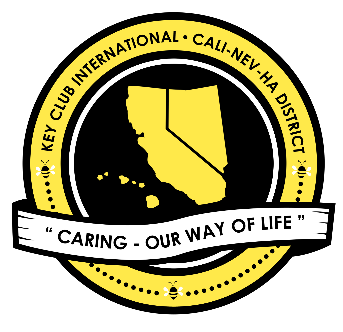 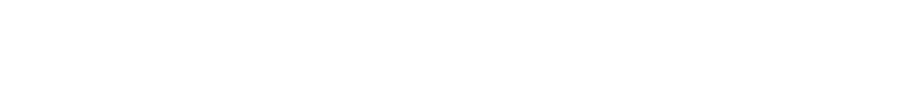 Upcoming Events
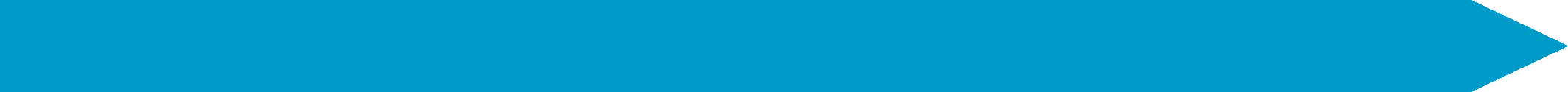 Breakfast with Santa
December 3rd (THIS Sunday)
8AM-11AM
Located @ Veterans Hall (1425 Veterans Memorial Circle, Yuba City, CA
CNH Division 14 Blue Robots
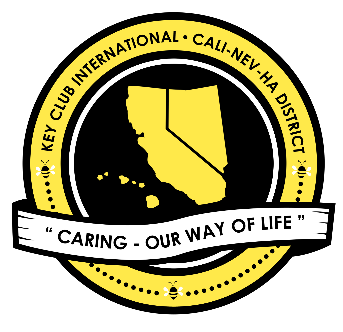 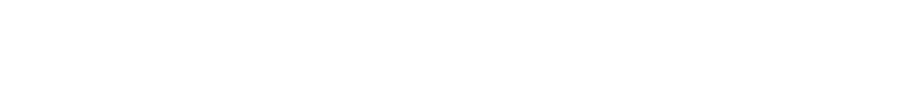 Upcoming Events
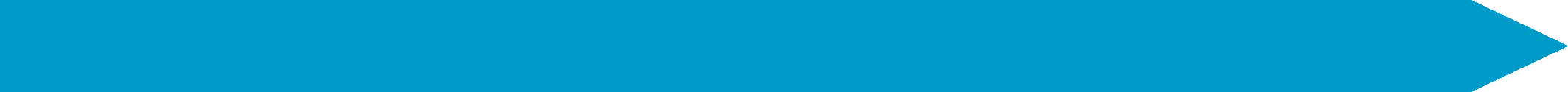 DAYS AND SHIFTS
Thursday (Dec. 14th) & Friday (Dec. 15th)
	3:15PM-5:15PM
	5:15PM-7:15PM
	7:15PM-9:15PM
Saturday (Dec. 16th)
	12:30PM-2:30PM
	2:30PM-4:30PM
	4:30PM-6:30PM
CNH Division 14 Blue Robots
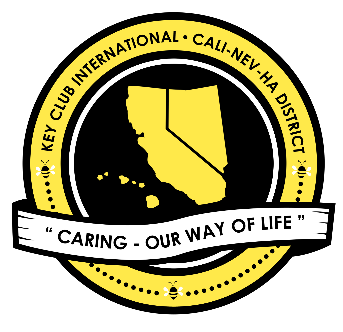 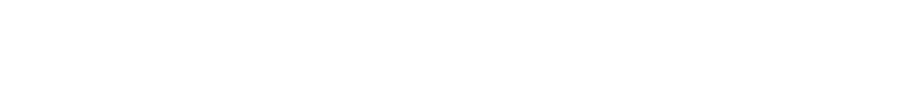 Upcoming Events
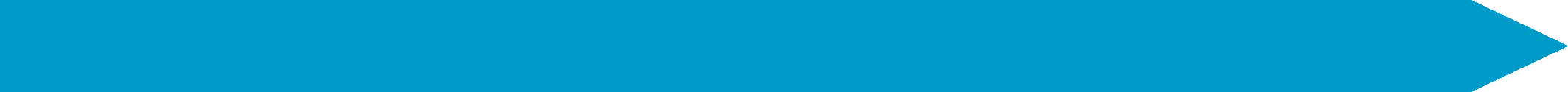 Trick or Treat UNICEF Boxes
If your name is on this list please turn in your boxes!
CNH Division 14 Blue Robots
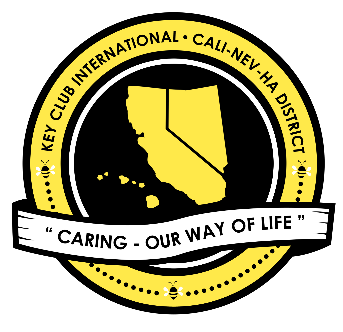 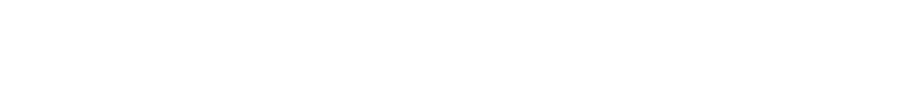 List of People
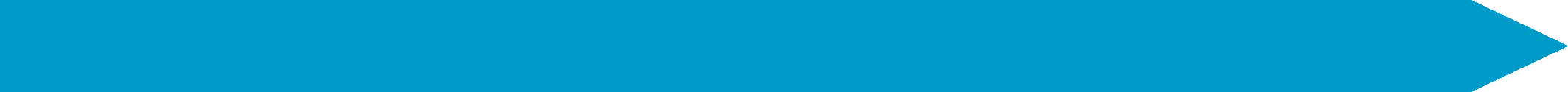 Prabhnoor Kaur
Garrin Dhami
Parminder Kaur
Jasmeet Jande
Ramneet Jande
CNH Division 14 Blue Robots
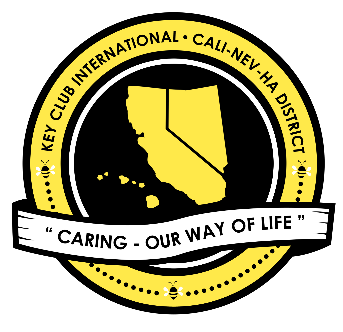 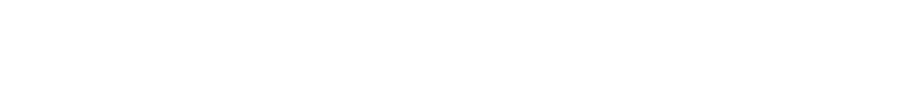 Upcoming Events
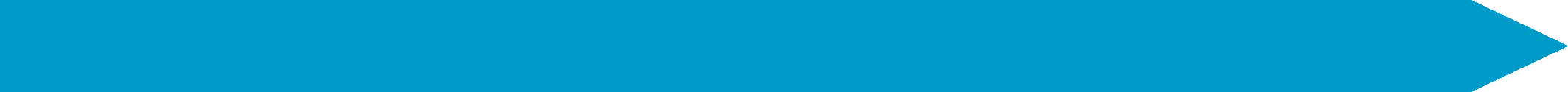 Key Club T-Shirts
Now available at the Student Store for $12
If you got one at Fall Rally, you can pay at the Student Store!
CNH Division 14 Blue Robots
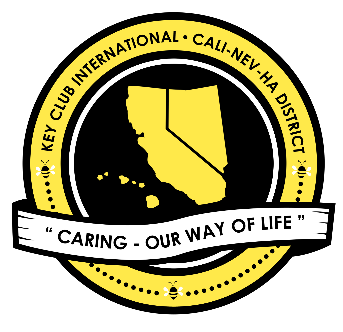 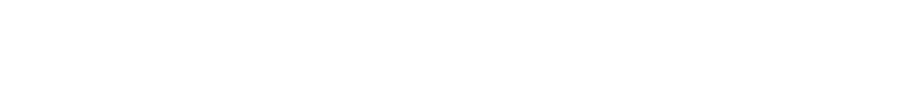 Upcoming Events
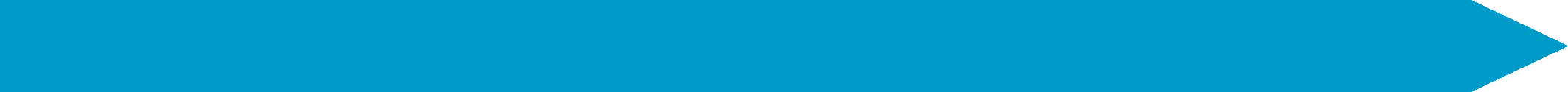 T-Shirts
If your name is on this list please turn in your money to the student store!
CNH Division 14 Blue Robots
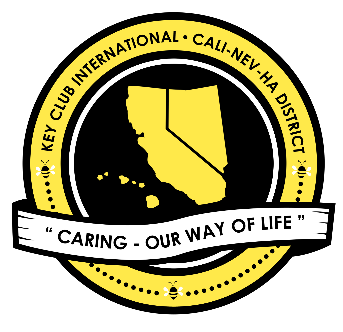 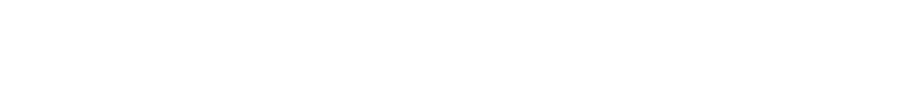 List of People
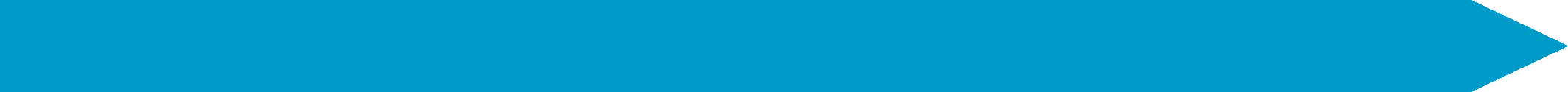 Athina Dumaran
Parminder Kaur
Amit Lally
Alyssa Tinoco
CNH Division 14 Blue Robots
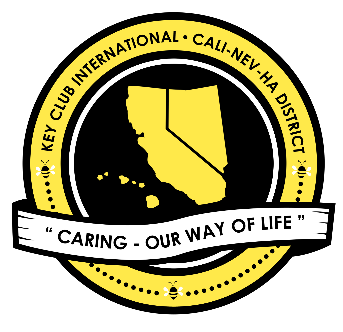 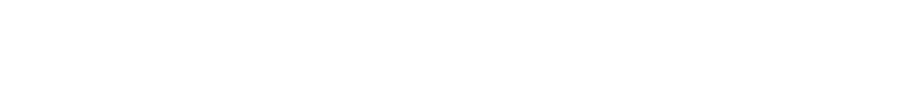 SPIRIT CHEERS!
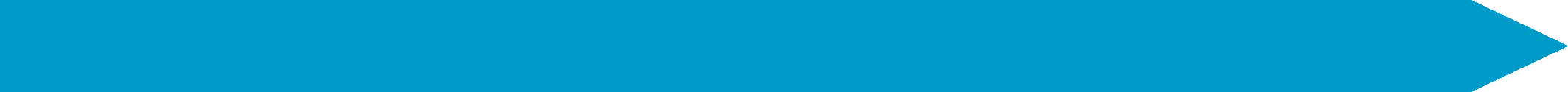 HOW DO YOU FEEL?
I (we) FEEL GOOD, OH I (we) FEEL SO GOOD
*pelvic thrust* UGH!
I (we) FEEL FINE, ALL OF THE TIME
*fist pump while turning in circle*ABOOGA! ABOOGA! ABOOGA-BOOGA-BOOGA!!
CNH Division 14 Blue Robots
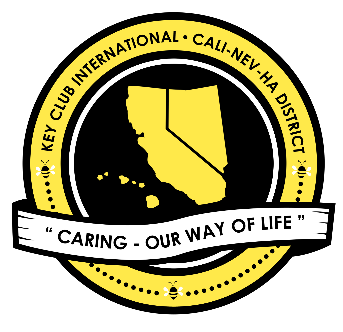 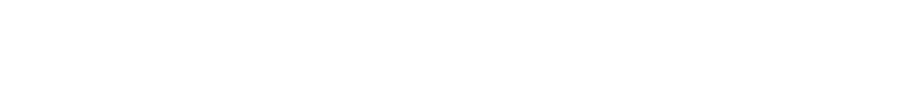 Treasurer’s Report
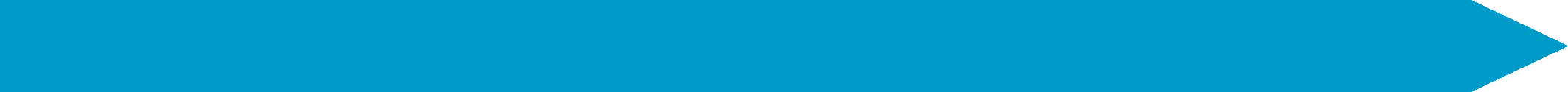 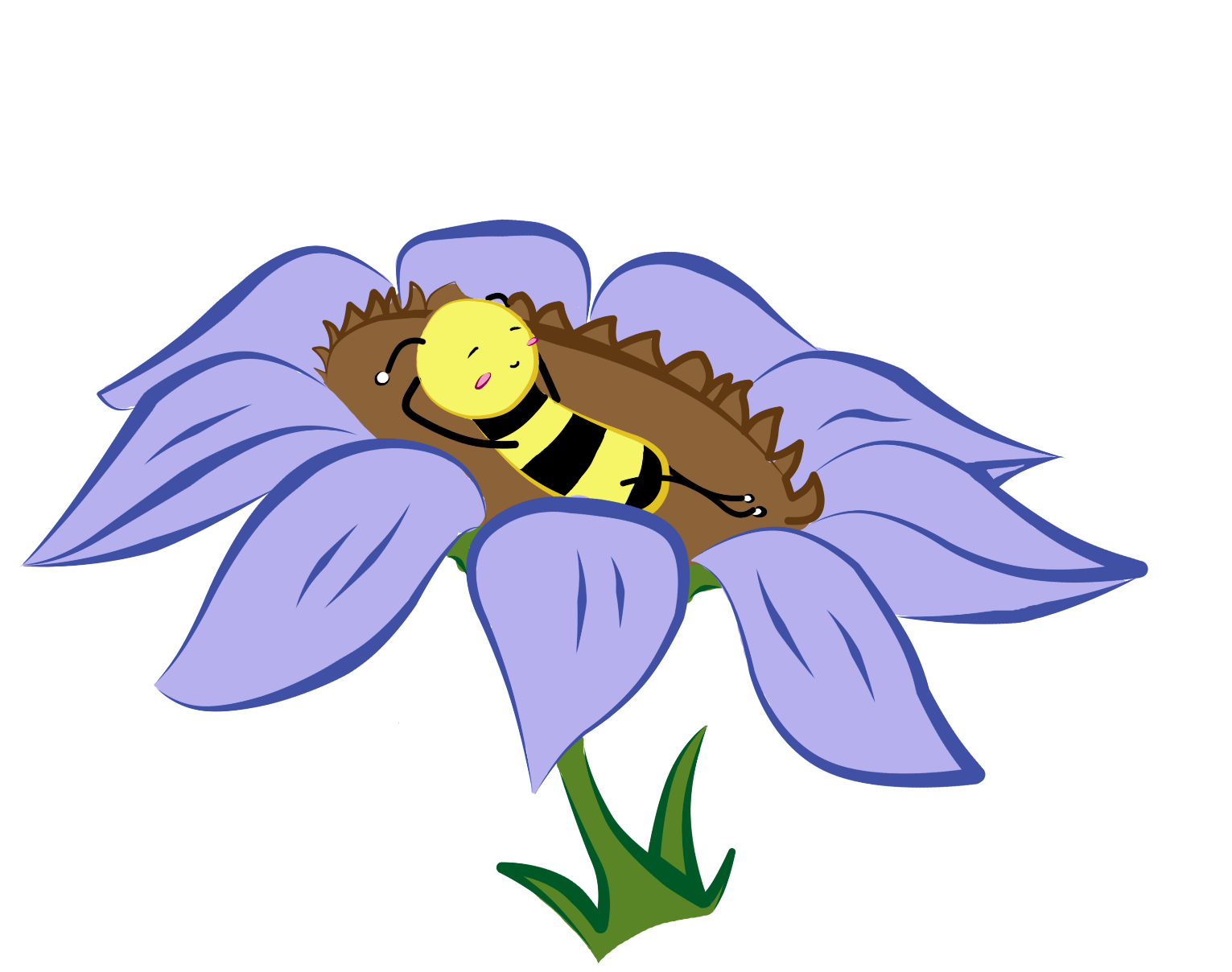 Club dues
$11.50
$3.50 donation to club
CNH Division 14 Blue Robots
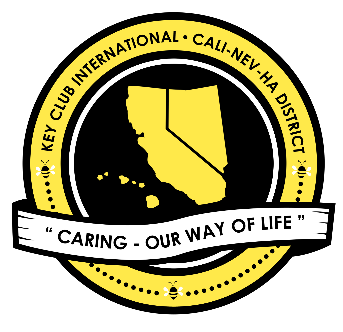 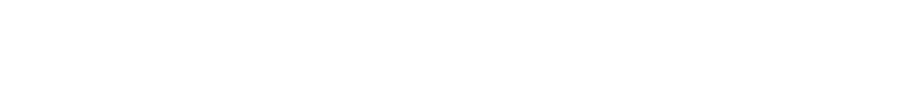 Friendly Reminders
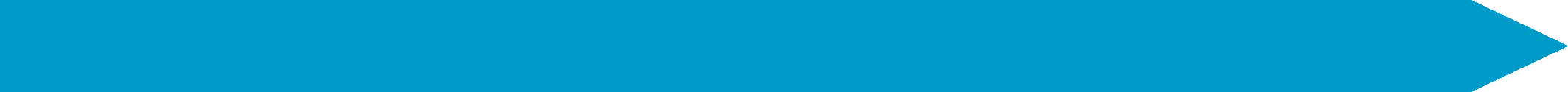 Please make sure you sign in with the event chair when you get to a service event or else you hours WILL NOT be counted!

Please make sure that if you sign up for an event, you come because when you sign up you are making a commitment and your other members will be counting on you!

If you signed up for an event, but cannot make it to the event, make sure you let an officer, advisor, or the event chair know!

If you did not sign up for an event, but are planning on attending, please contact an officer, advisor, or the event chair, letting us know you will be attending
CNH Division 14 Blue Robots
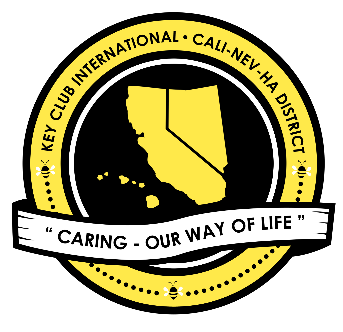 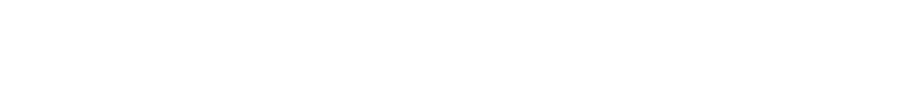 Contact Us
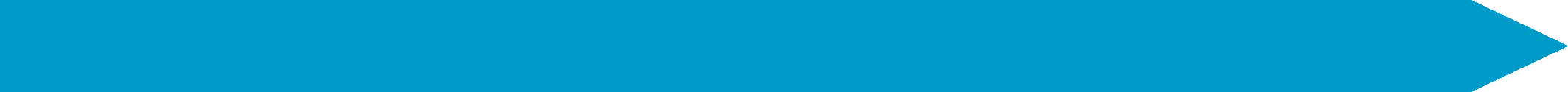 OFFICER CONTACT INFORMATION

Lieutenant Governor – d14.cnhkc.ltg@gmail.com
PRESIDENT –  yc.kc.president@gmail.com
VICE PRESIDENT –  yc.kc.vicepres@gmail.com
SECRETARY –  yc.kc.secretary@gmail.com
TREASURER –  yc.kc.treasurer@gmail.com
EDITOR –  yc.kc.editor@gmail.com

IF YOU HAVE ANY PICTURES FROM SERVICE EVENTS, WE WANT THEM!!! PLEASE SEND THEM TO THE CLUB EDITOR, OR OTHER OFFICERS SO WE CAN PUT THEM IN NEWSLETTERS, THE CLUB WEBSITE, ETC.!!!
CNH Division 14 Blue Robots
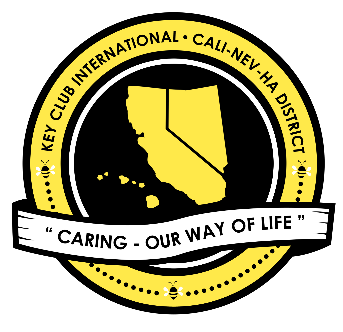 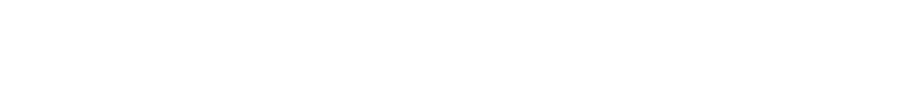 Chair Reminders
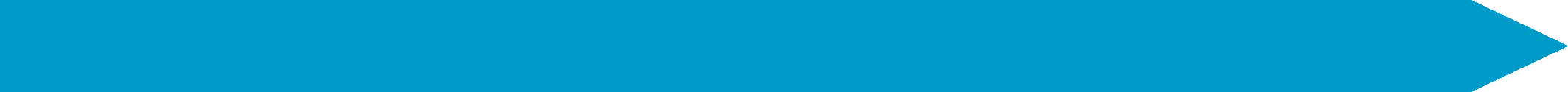 IF YOU CHAIR AN EVENT:

Please make sure you send the ACCURATE hours report to the club secretary, SAM, by EMAIL

yc.kc.secretary@gmail.com
CNH Division 14 Blue Robots
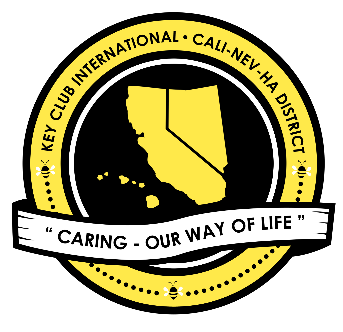 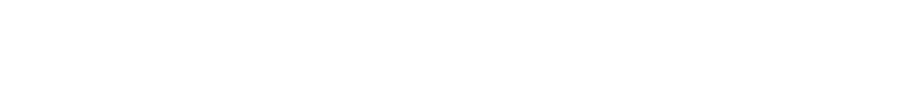 Social Media
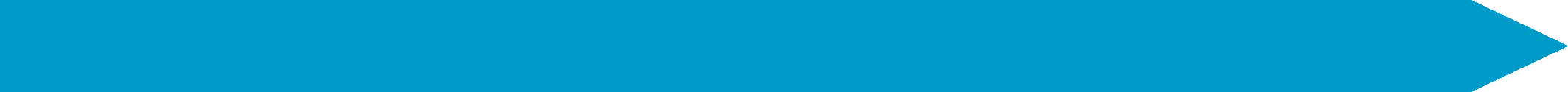 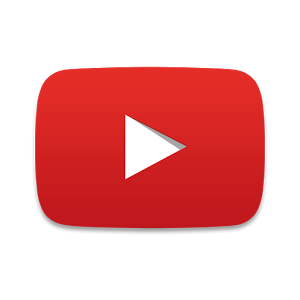 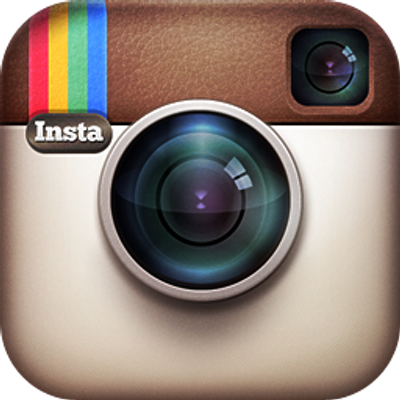 @ychskeyclub



@ychskc
http://goo.gl/XOOn4e

Enter #: 81010
Text: @yckc
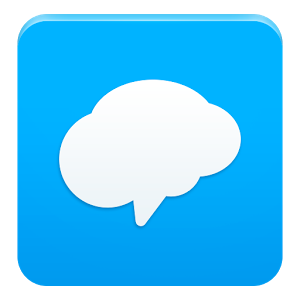 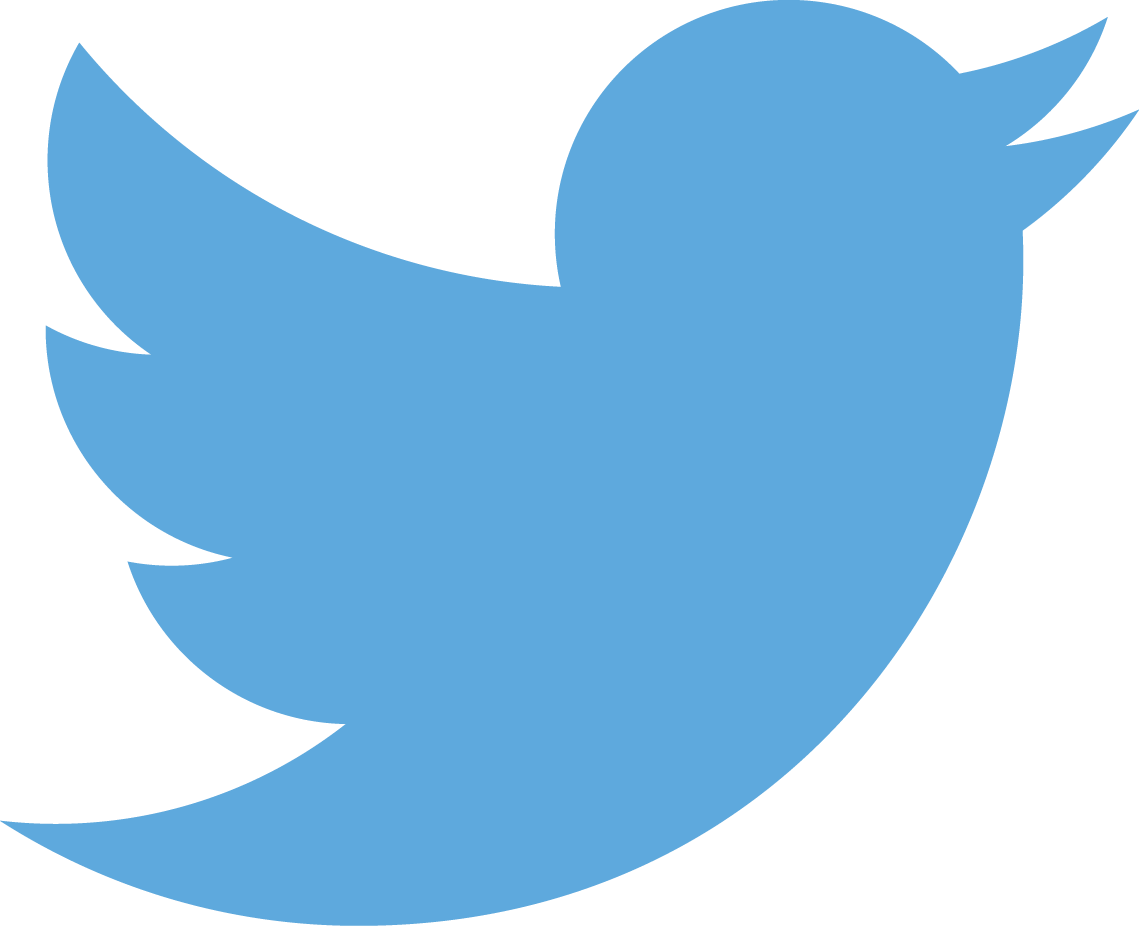 CNH Division 14 Blue Robots
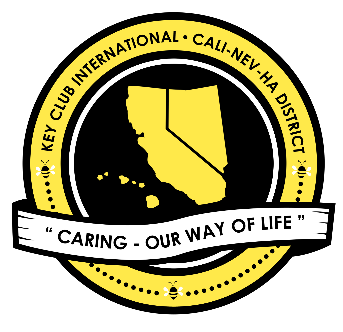 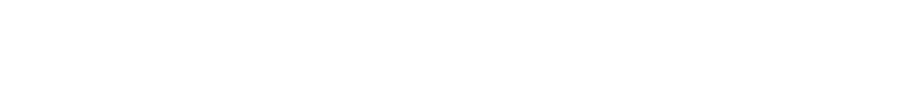 Social Media
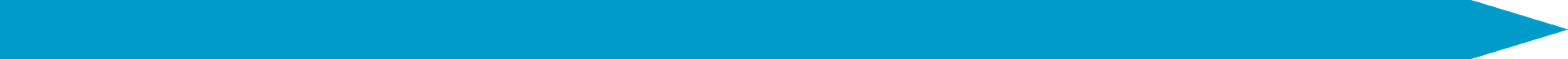 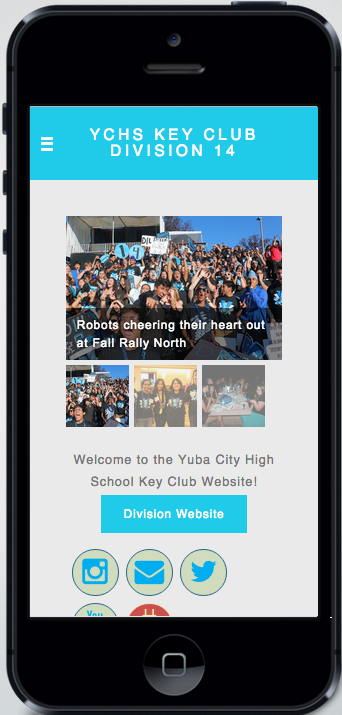 WEBSITE
ychskeyclub14.weebly.com
CNH Division 14 Blue Robots
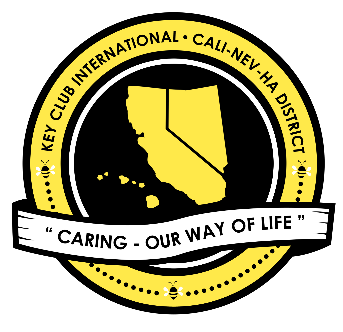 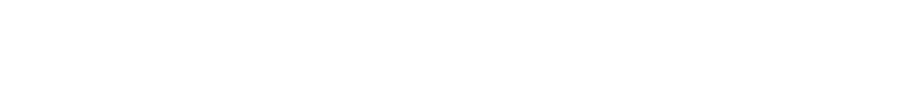 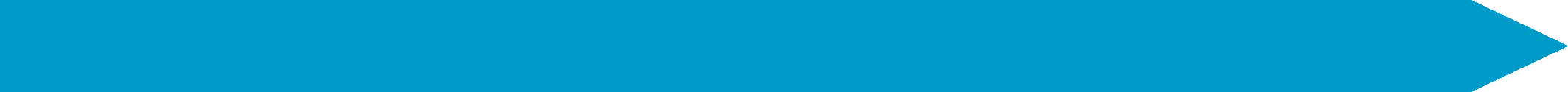 Questions?
Compliments?
Jokes?
Concerns?
Comments?
CNH Division 14 Blue Robots